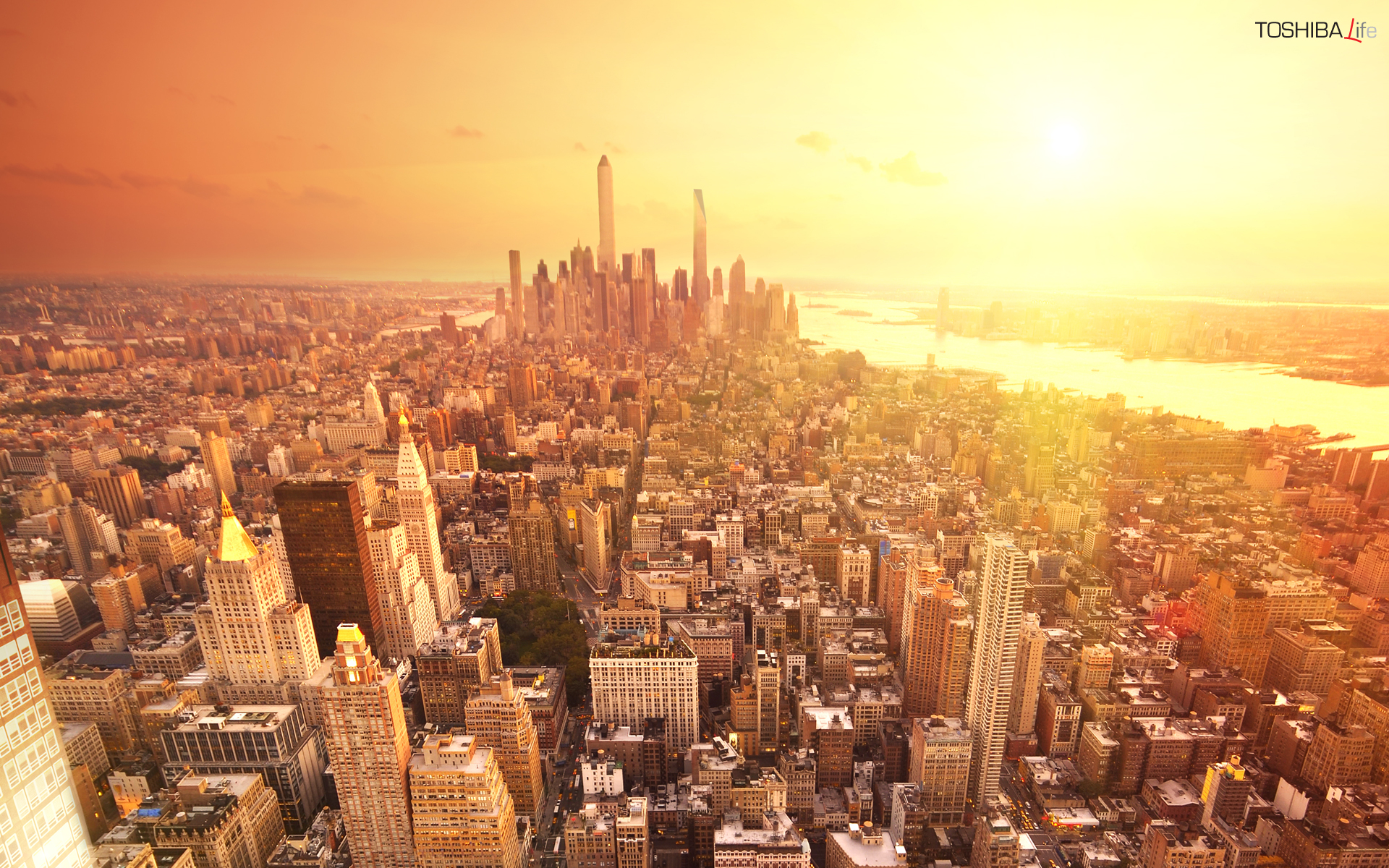 New  York
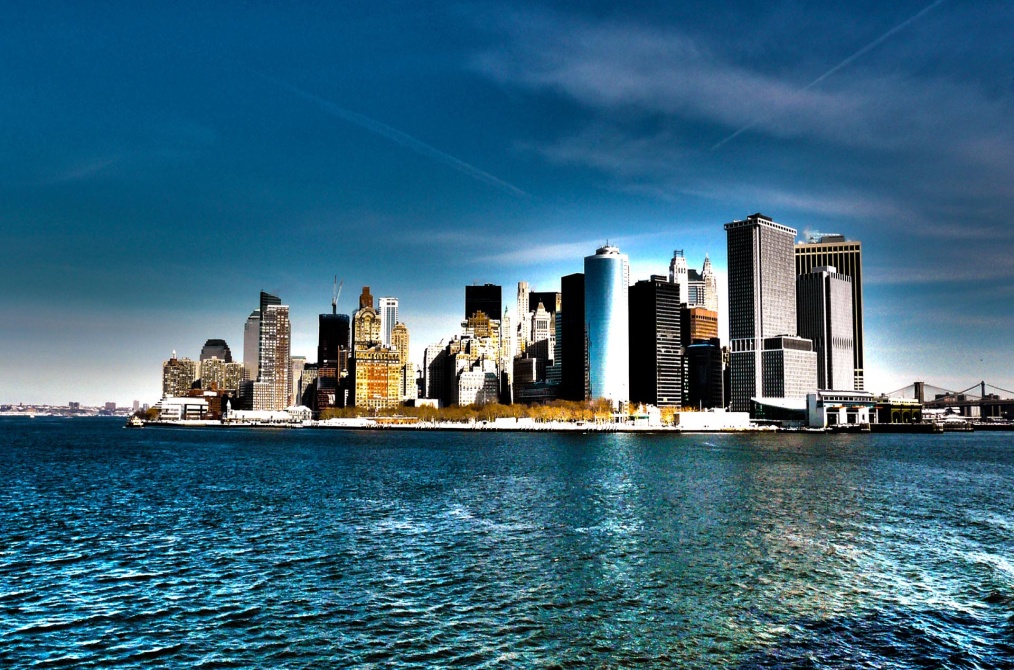 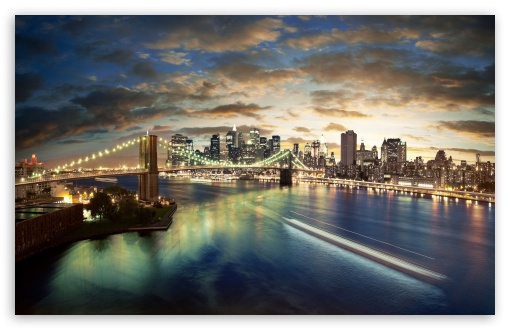 Manhattan
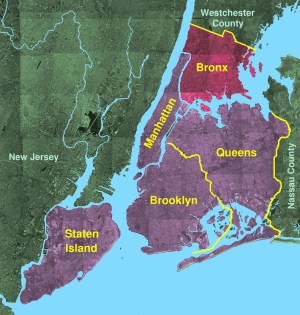 Brooklyn
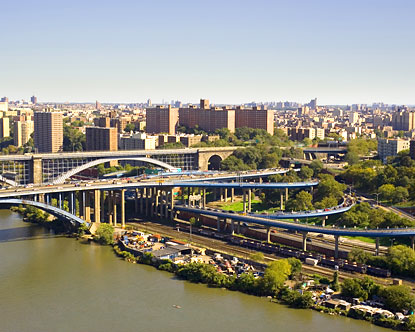 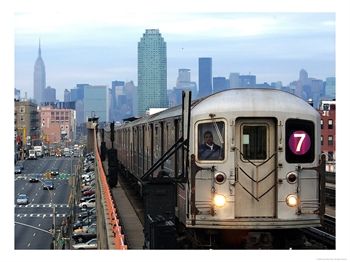 Bronx
Queens
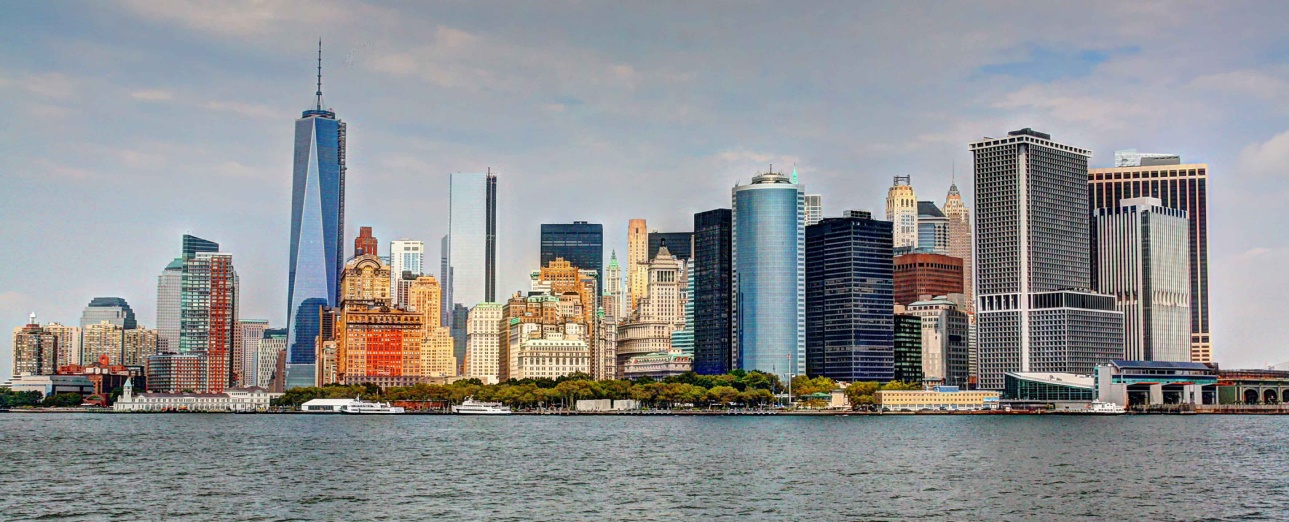 Staten Island
Rockfeller Centre
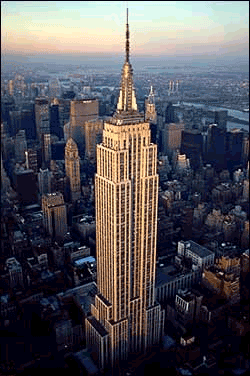 The Empire State Building
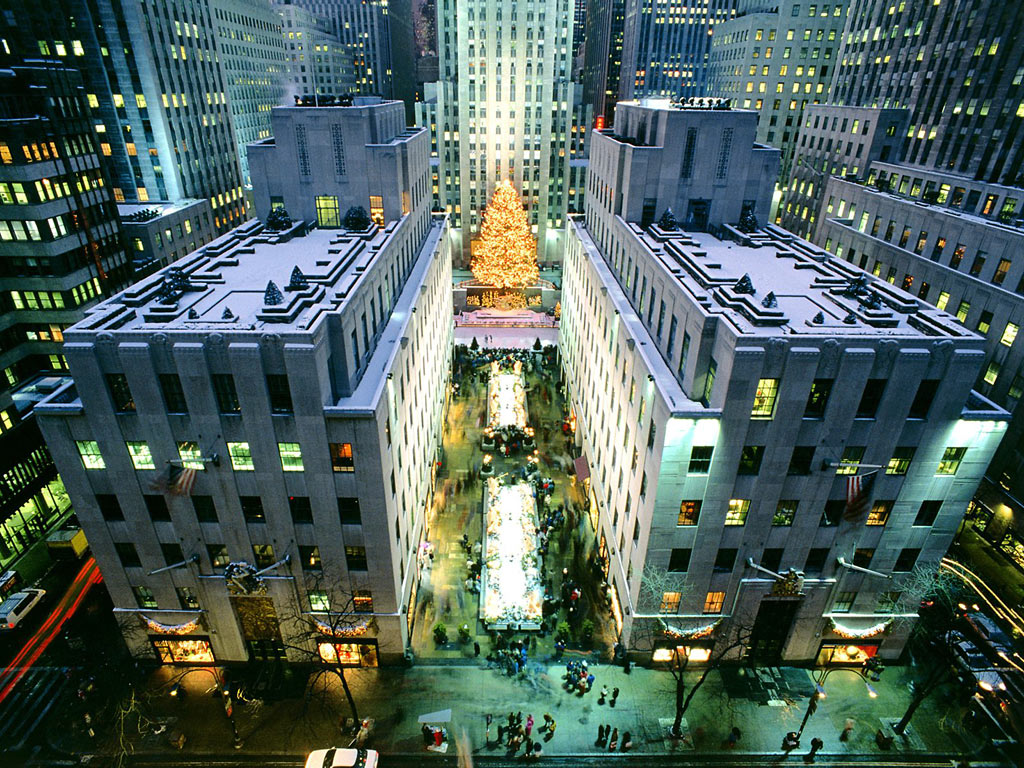 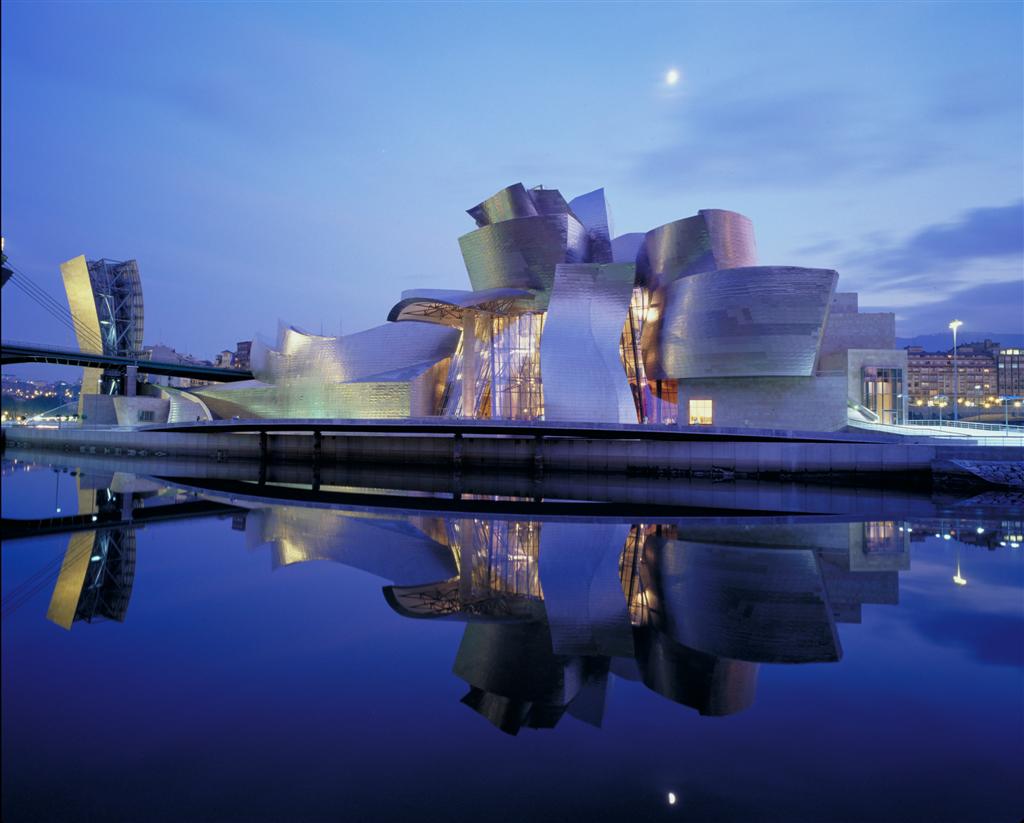 Guggenhaim Museum of Art
Wall Street
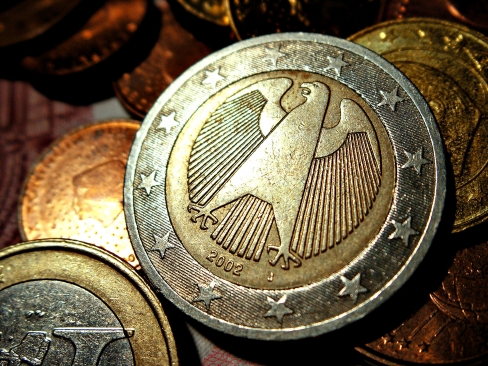 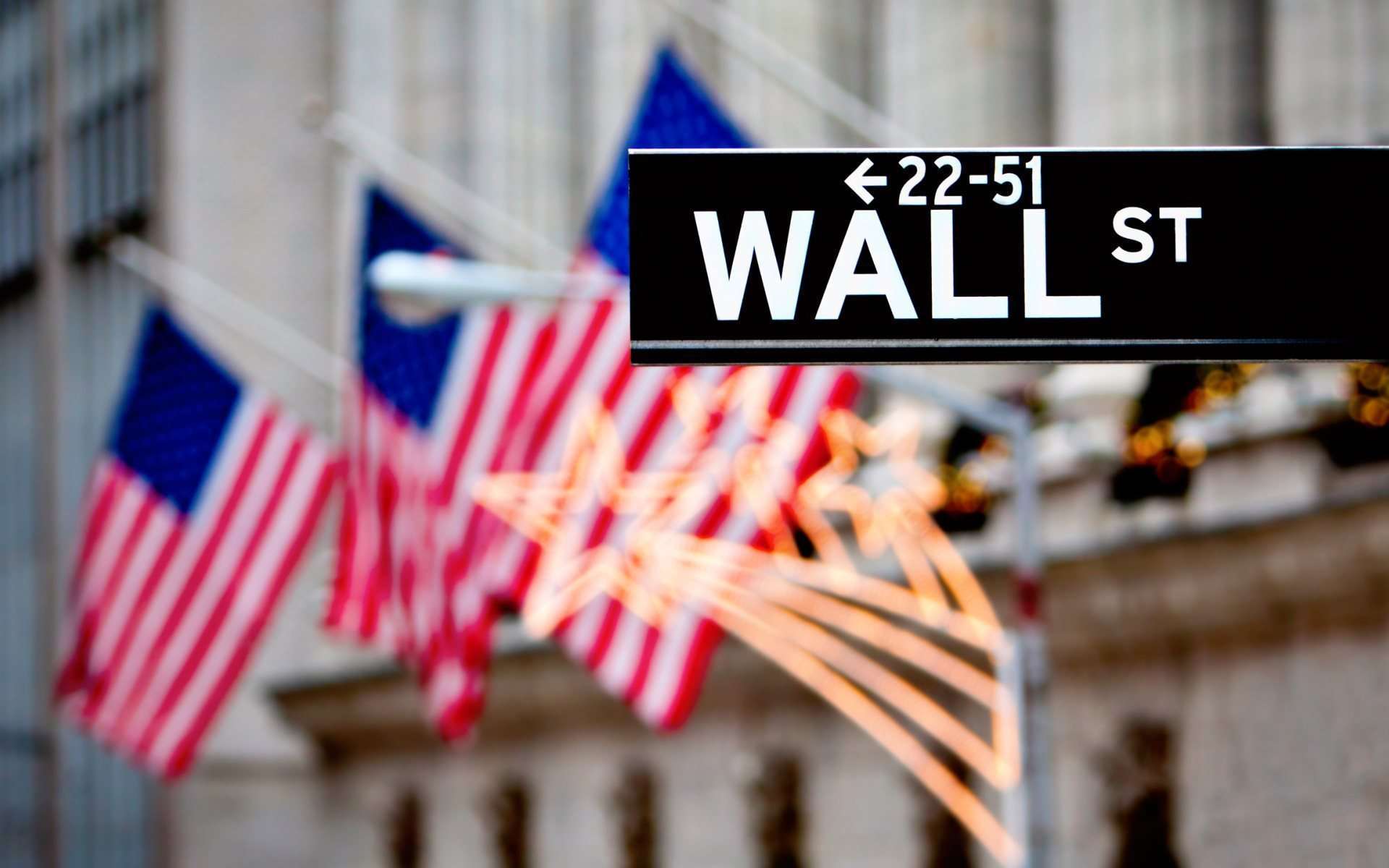 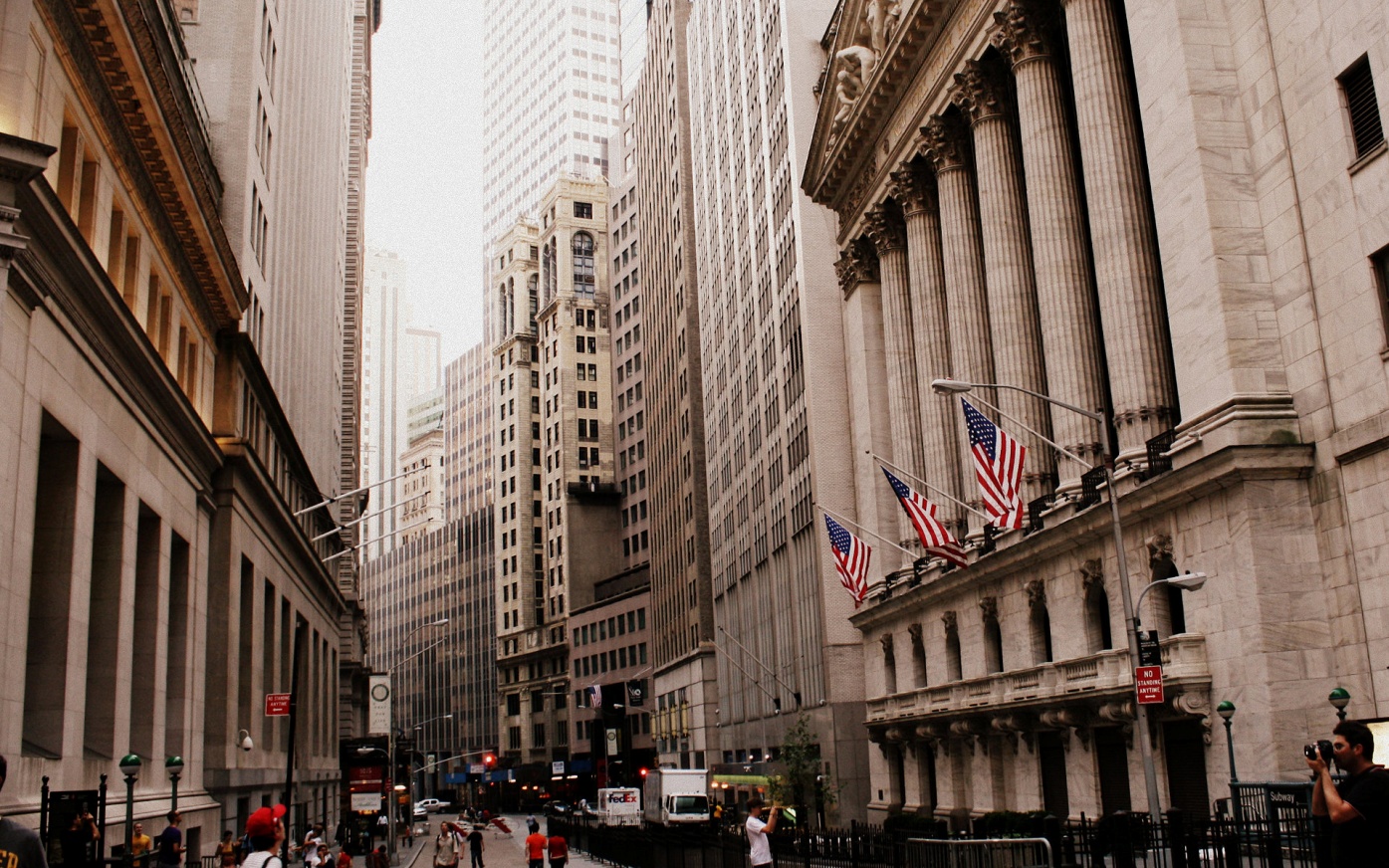 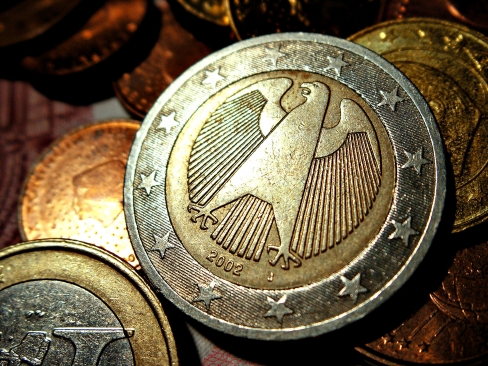 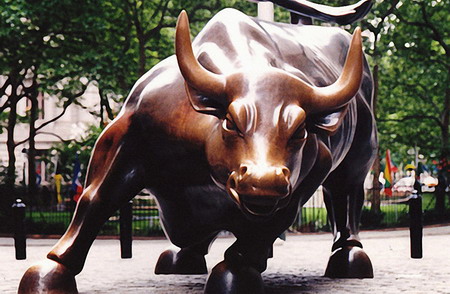 Times Square
7th Avanue
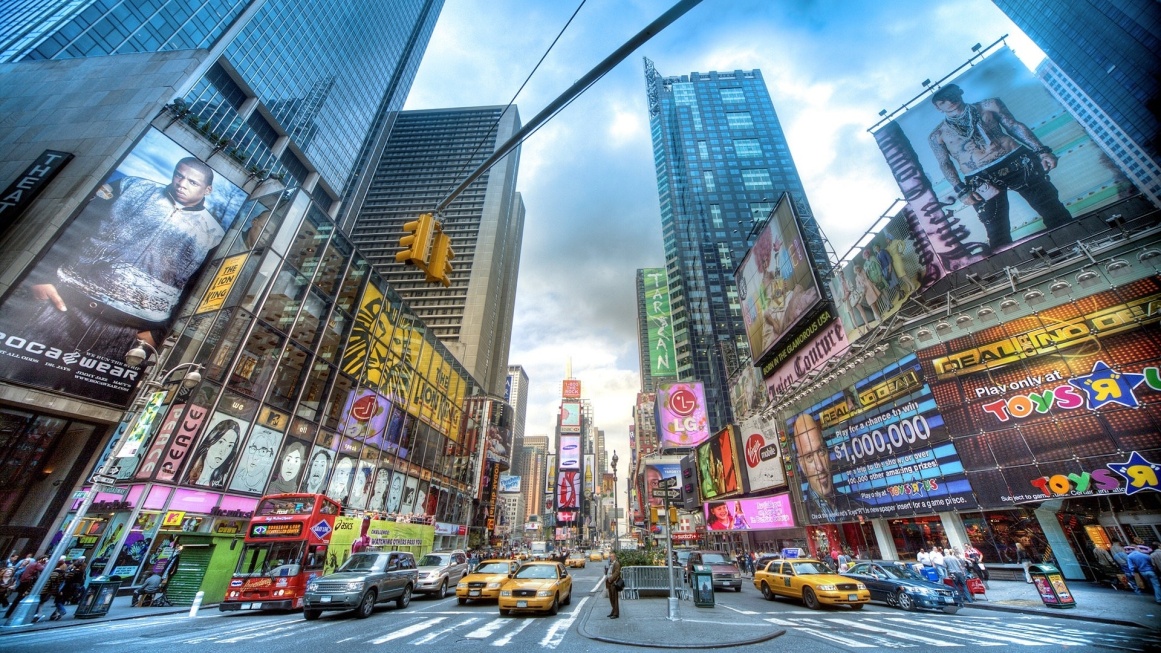 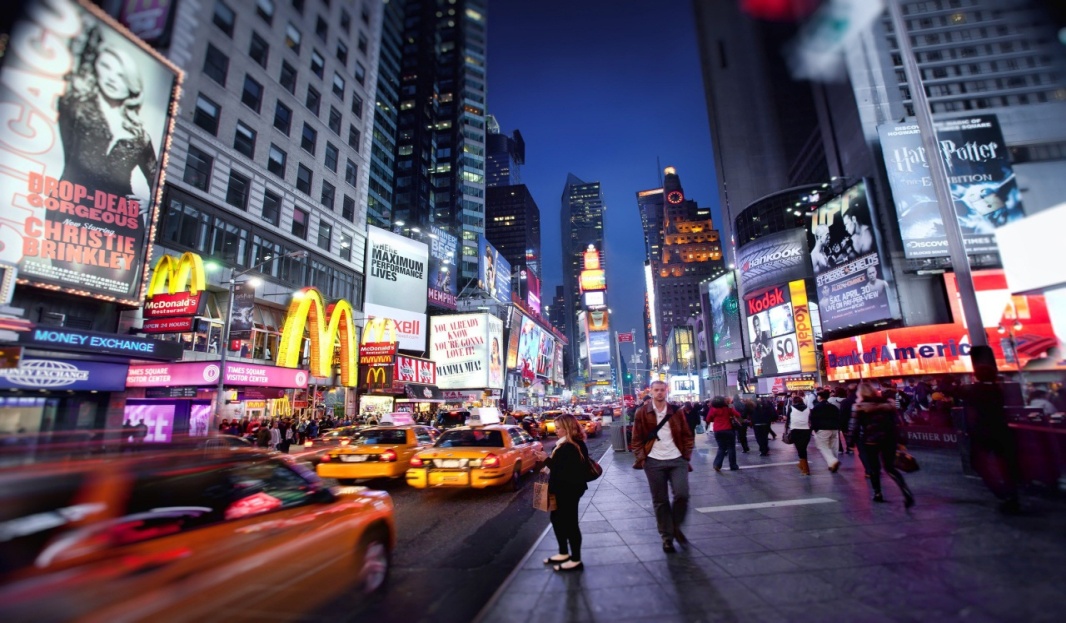 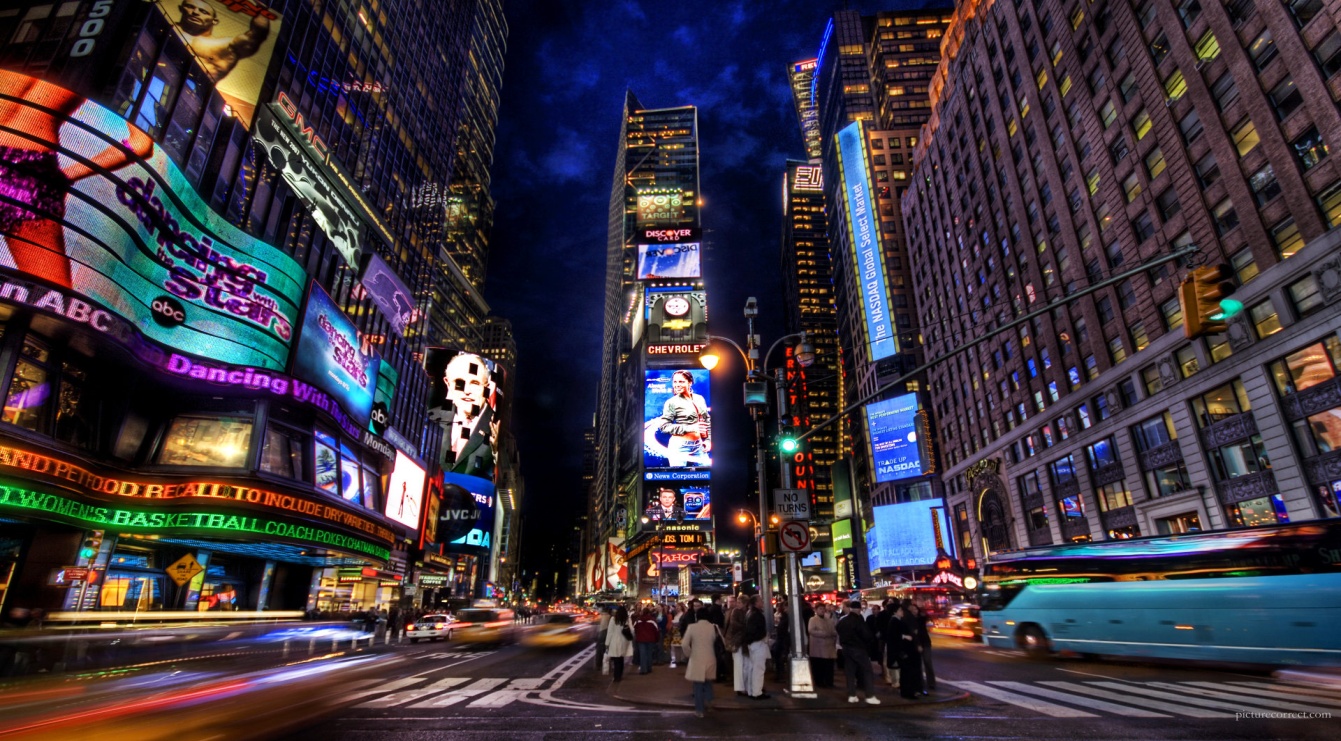 Broadway
Times Square
the Metropolitan Museum of Art
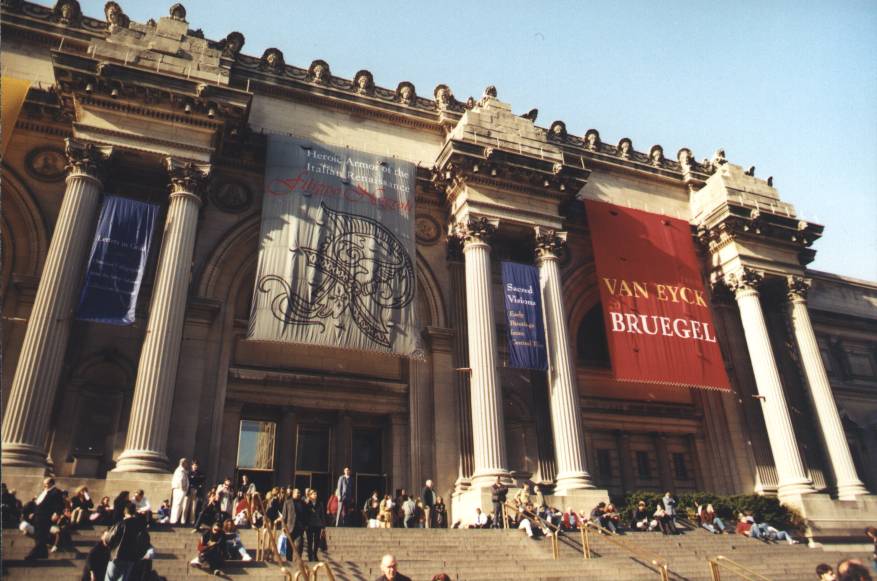 Central Park
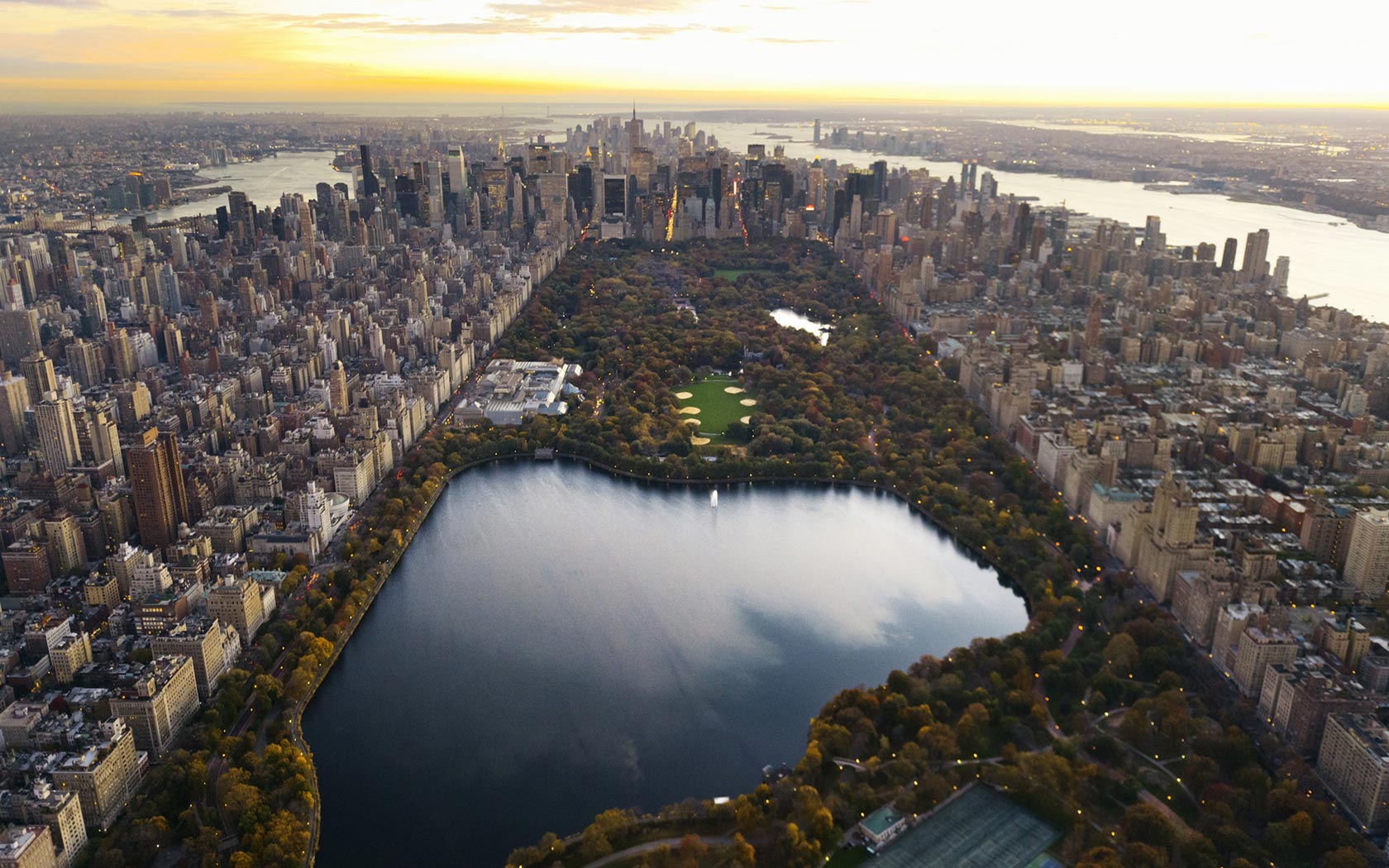 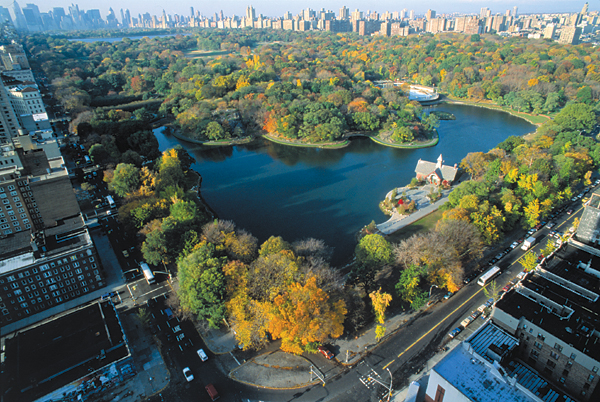 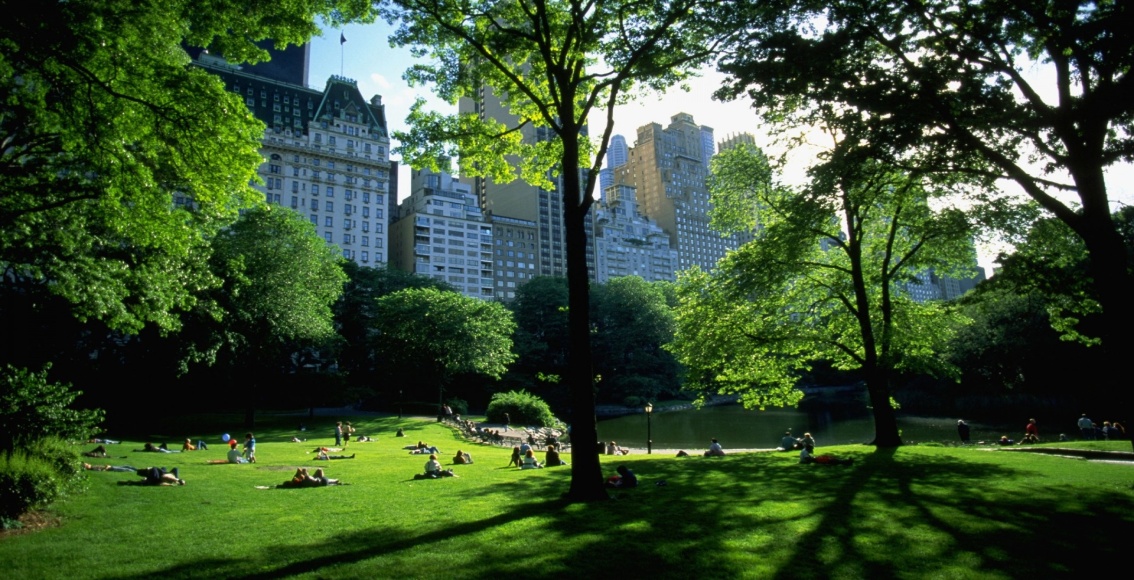 City Hall
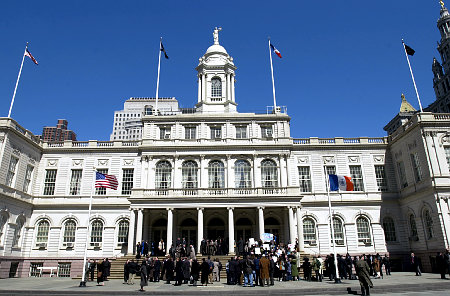 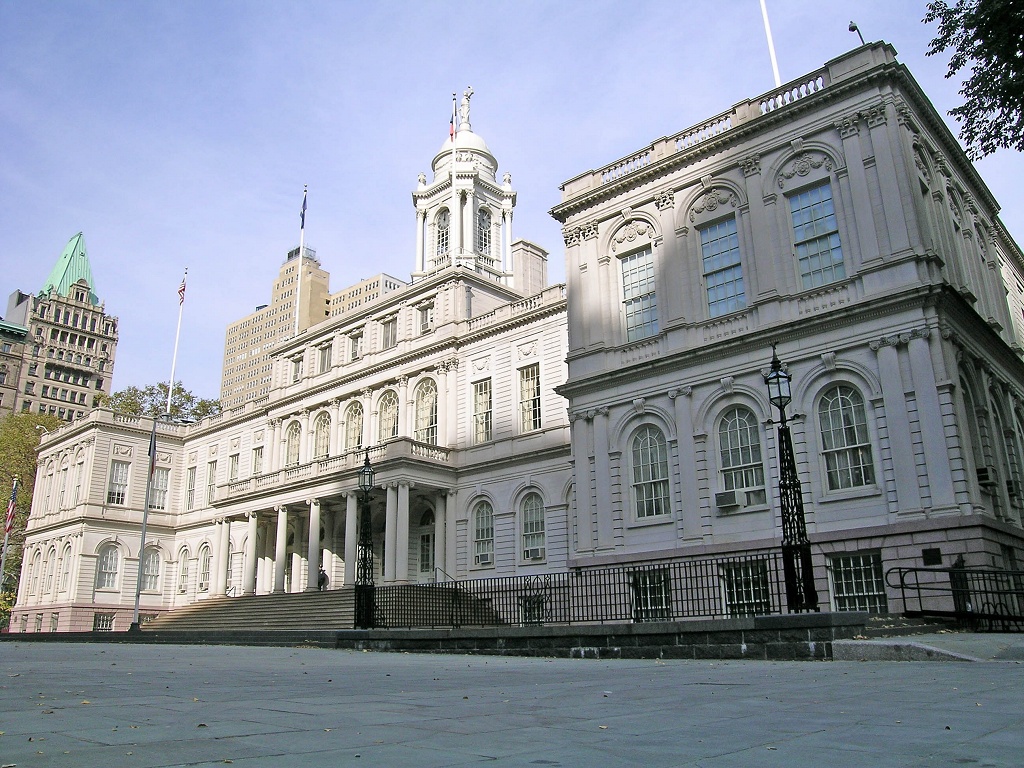 China Town
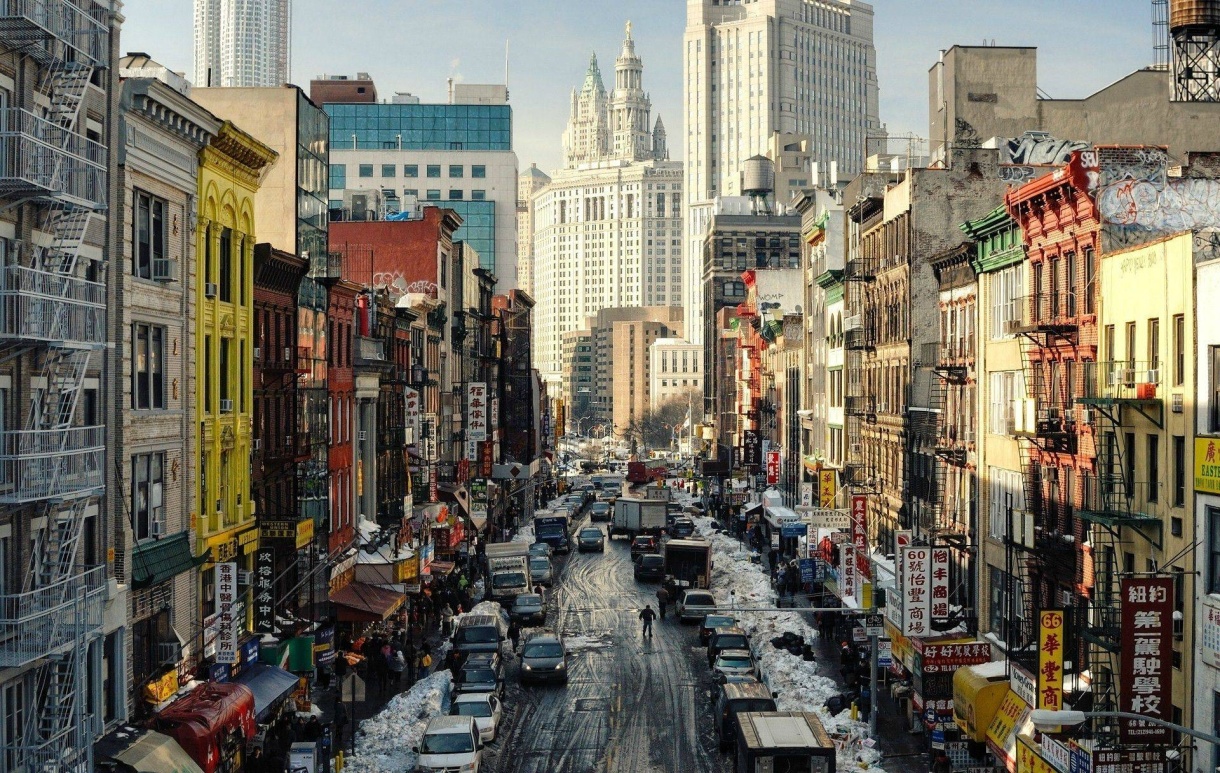 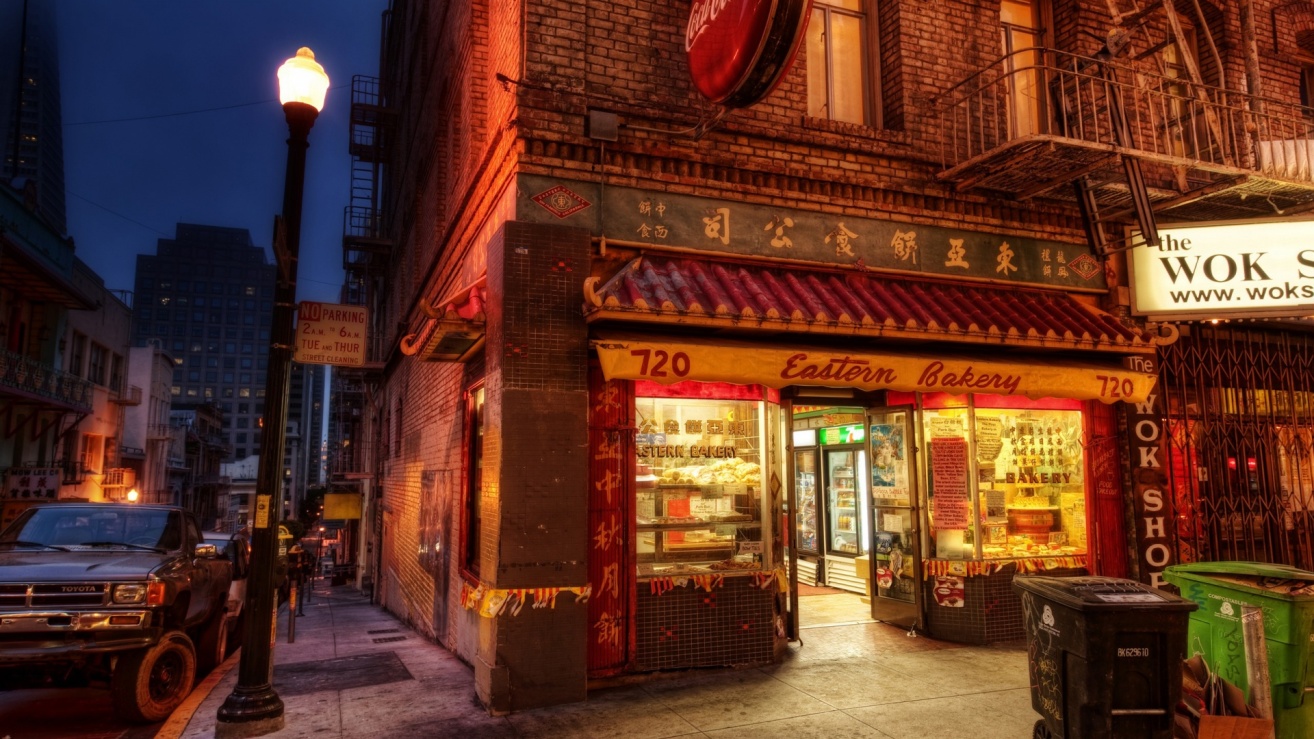 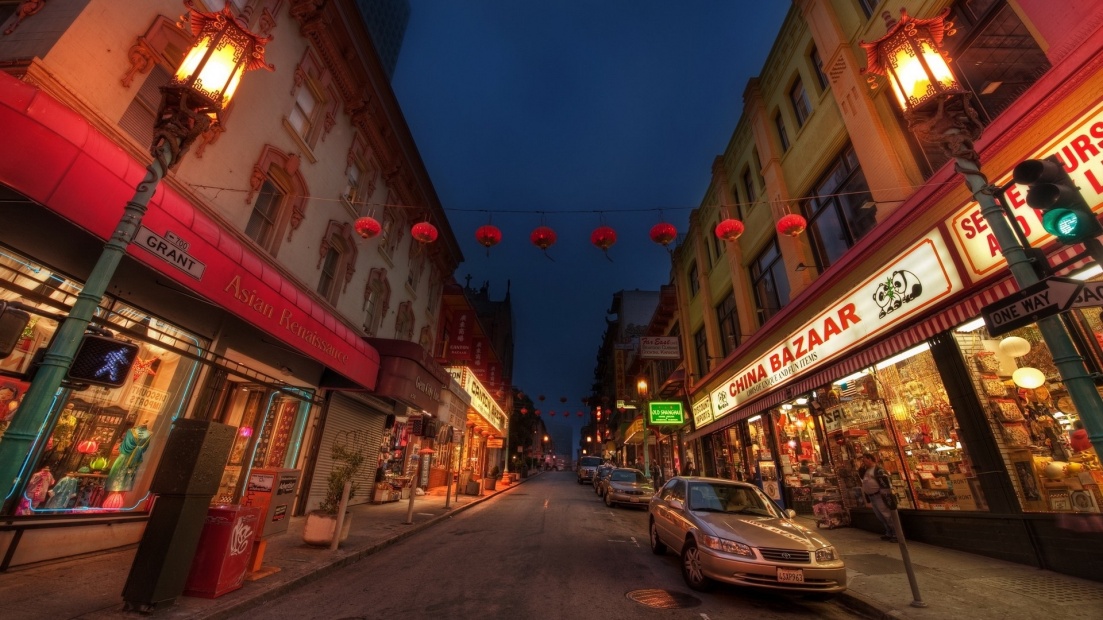 Brooklyn Bridge
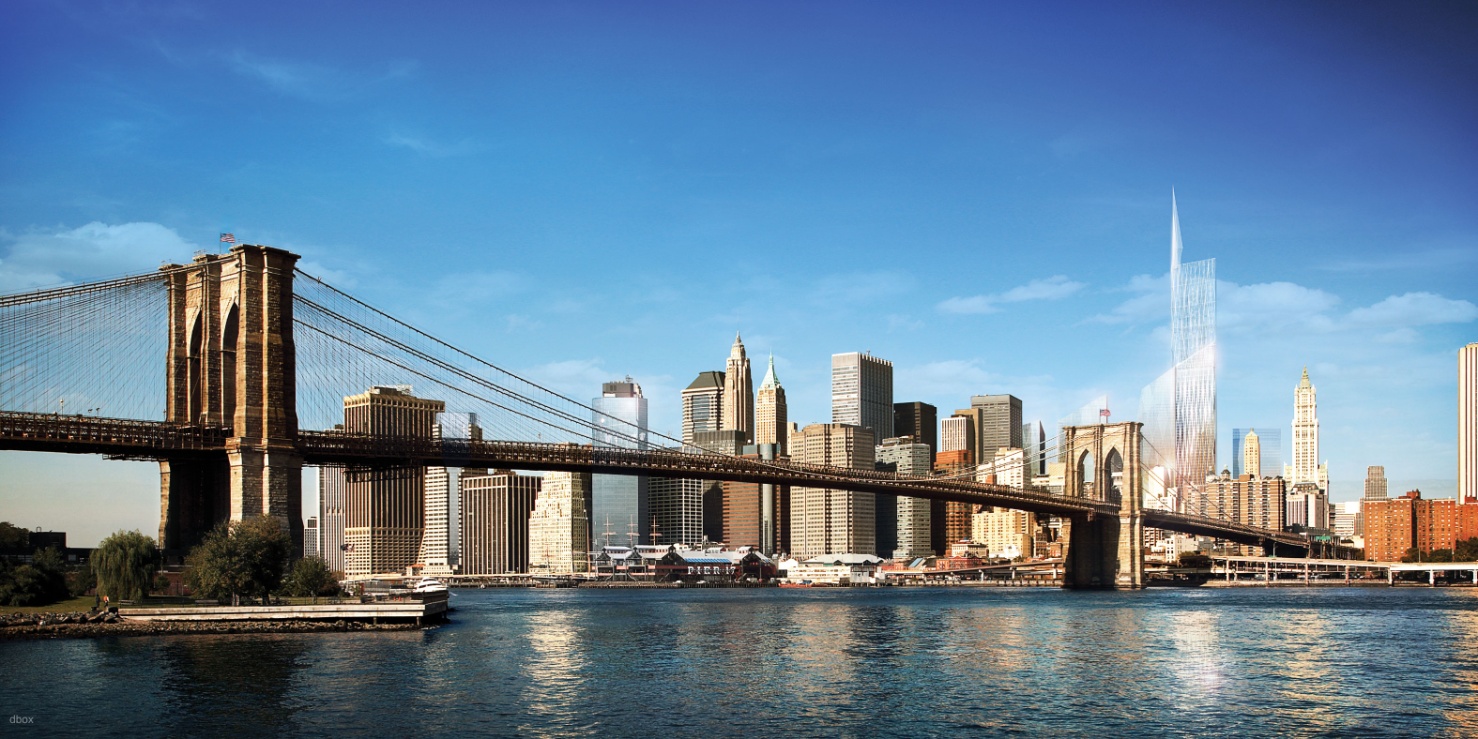 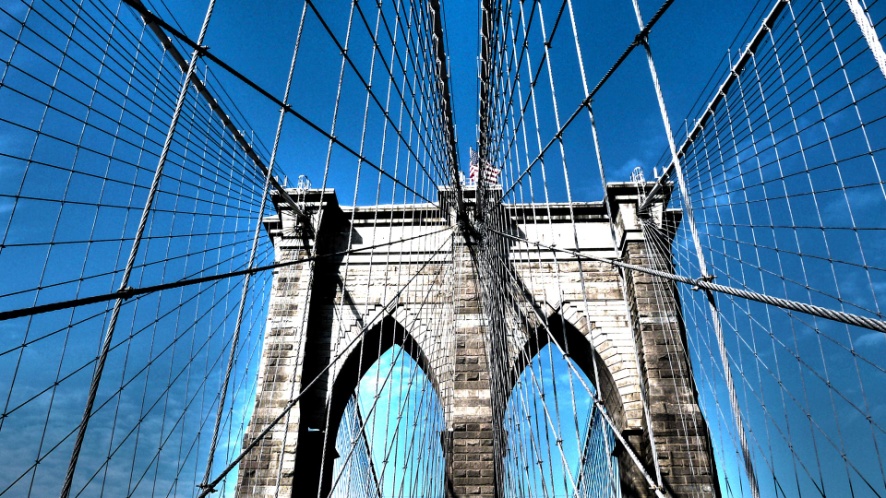 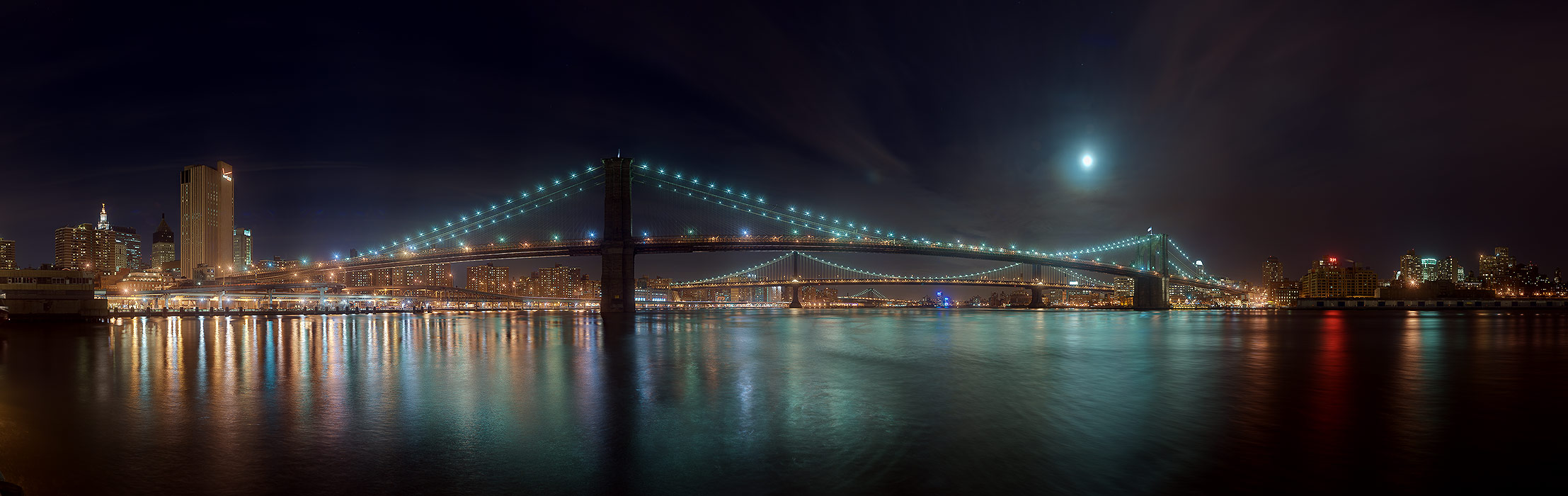 Presentation
is 
made
by  
Kolodiy Maksym
And
Ventsak Oresta